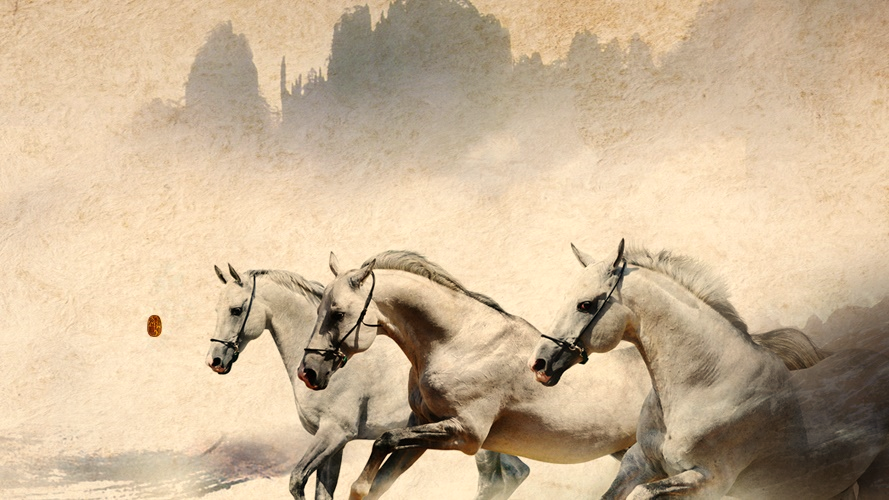 马 说
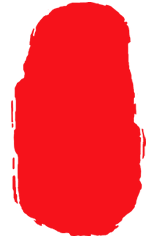 韩 愈
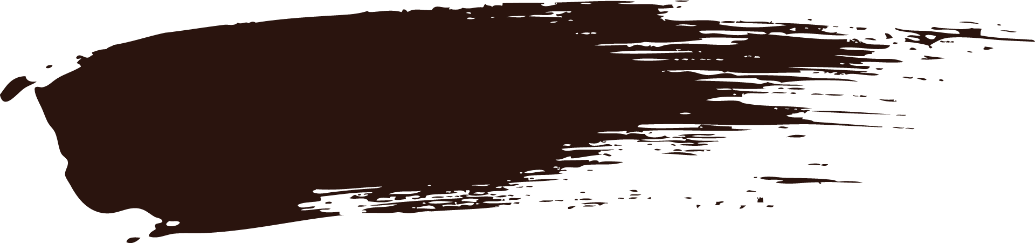 选句描写出了千里马的哪些特点？
背如龙兮颈如象，骨竦筋高脂肉壮。
                                         ——白居易《八骏图》
万里龙沙百战归，轻尘不动四蹄飞。
                                         ——郭登《骐骥》
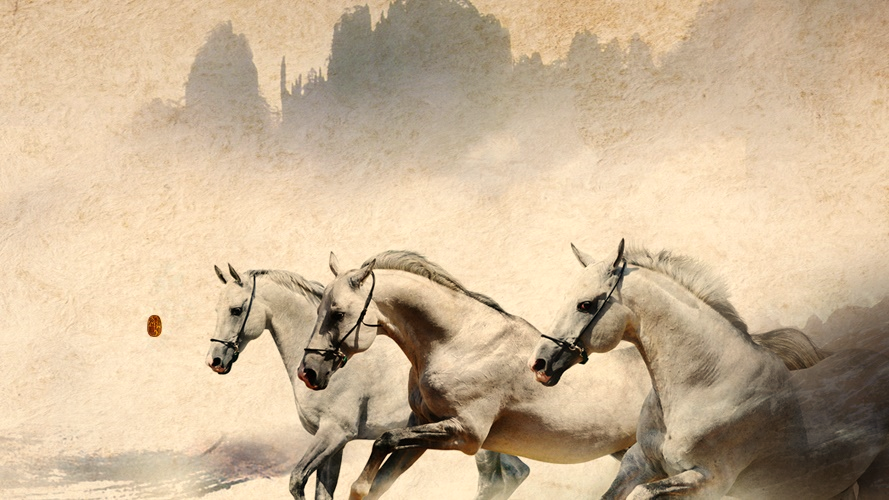 气宇轩昂  精壮神俊
长于奔跑  驰骋沙场
齐读课文，读准字音，读出停顿。
学会用句子内部的停顿来表达语气。
策之不以其道，食之不能尽其材，鸣之而不能通其意，执策而临之，曰:“天下无马！”呜呼！其真无马邪？其真不知马也！
策之不以其道，食之不能尽其材，鸣之而不能通其意，执策而临之，曰:“天下无马！”/ 呜呼！其真无马邪？其真不知马也！
情感不同
语气不同
不能连读
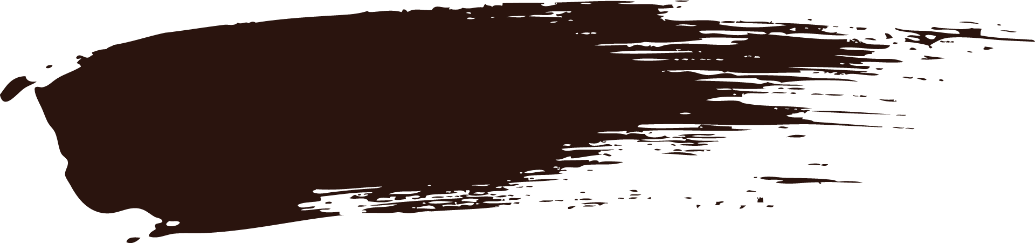 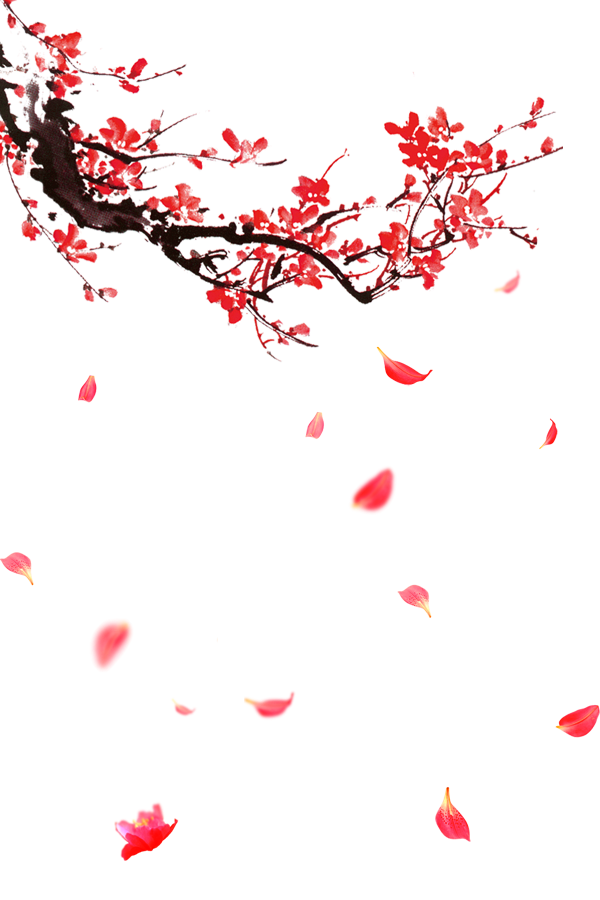 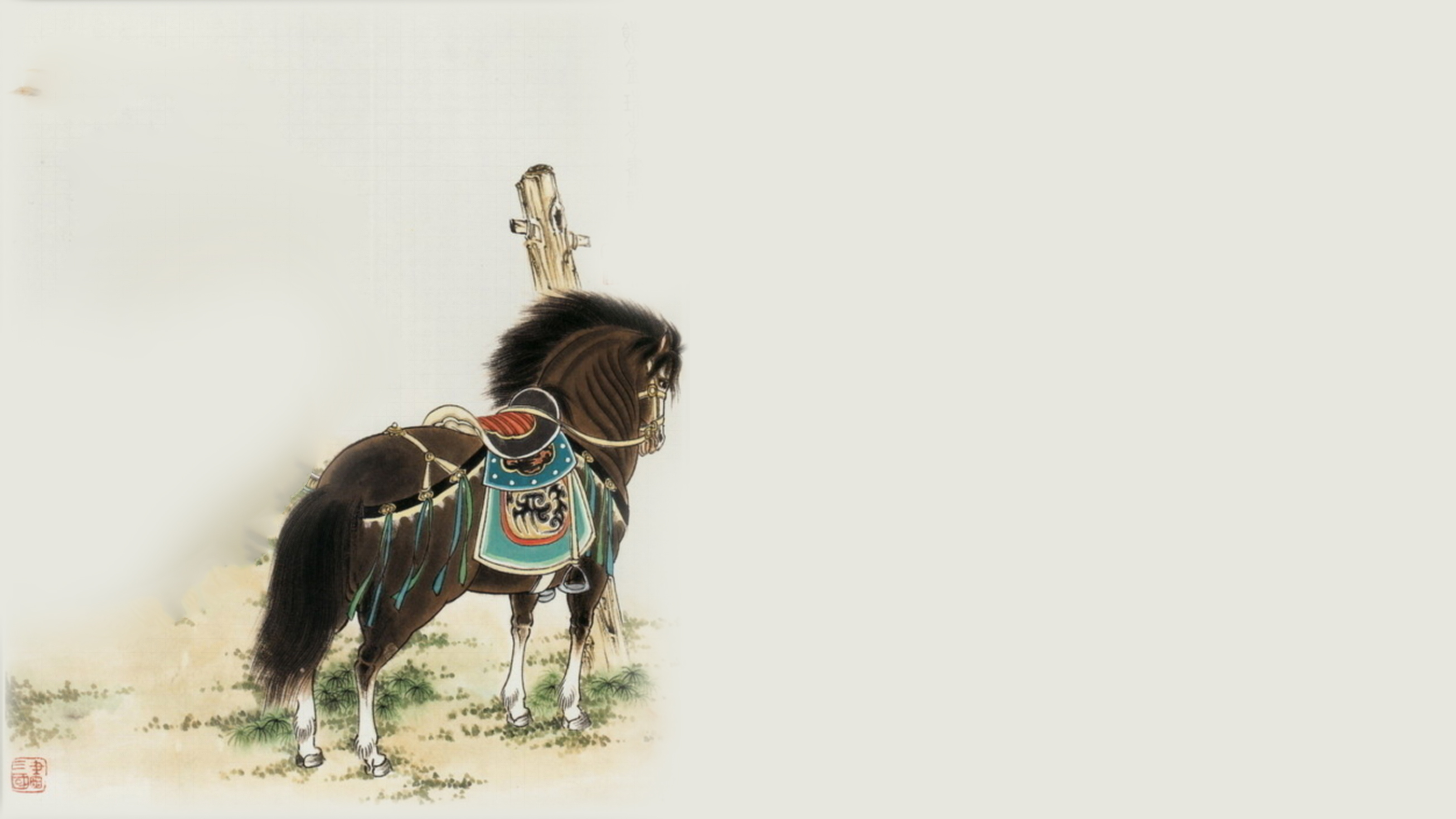 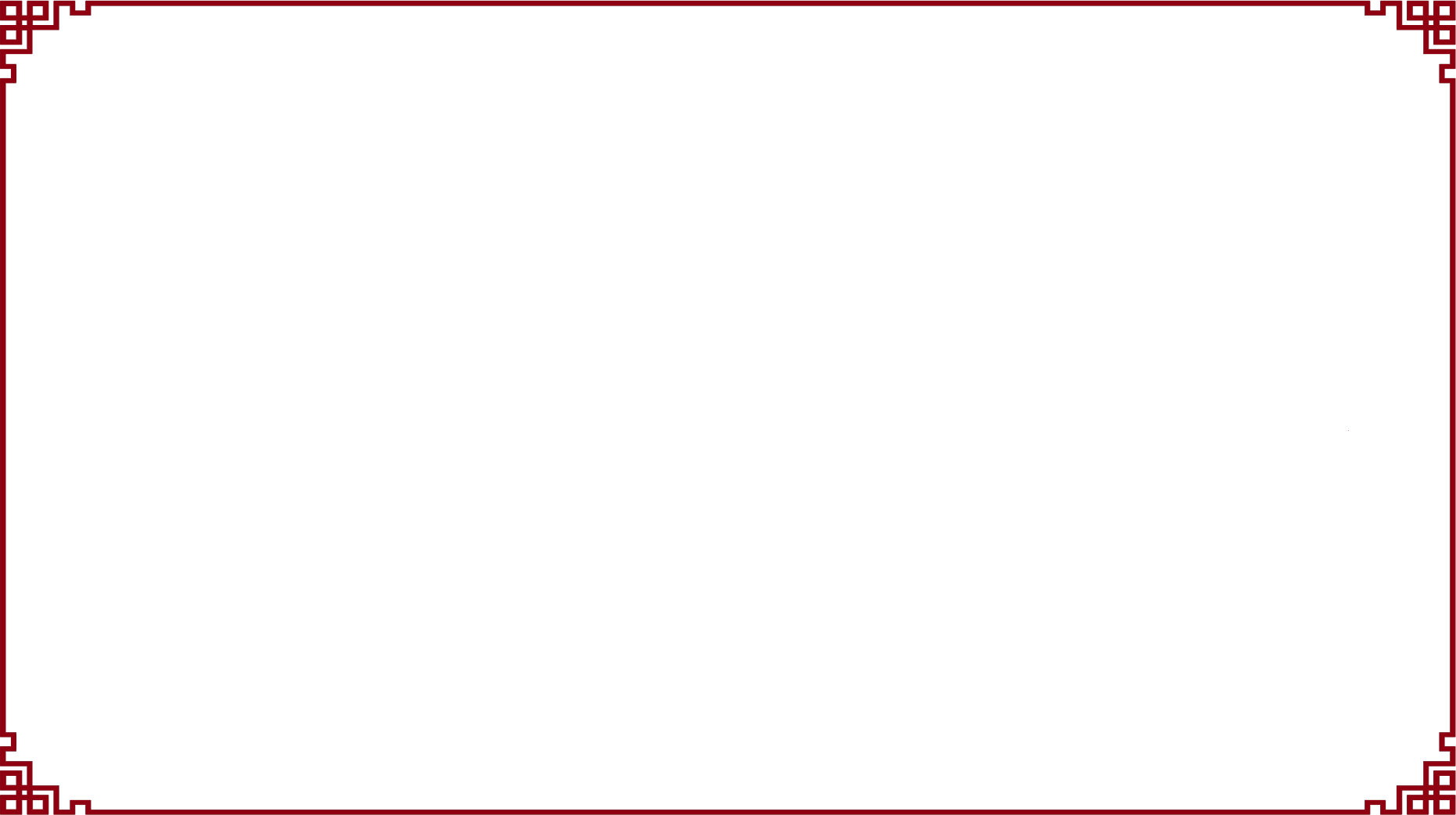 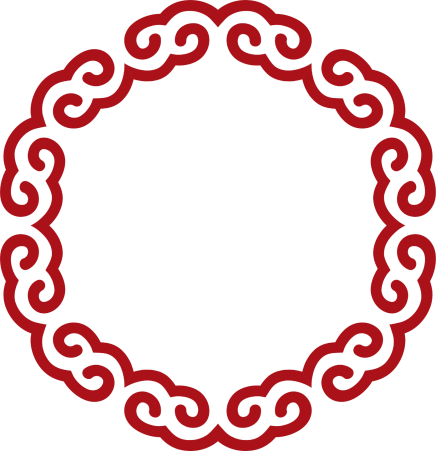 壹
生动形象叙马
活动1: 自读课文，完成表格
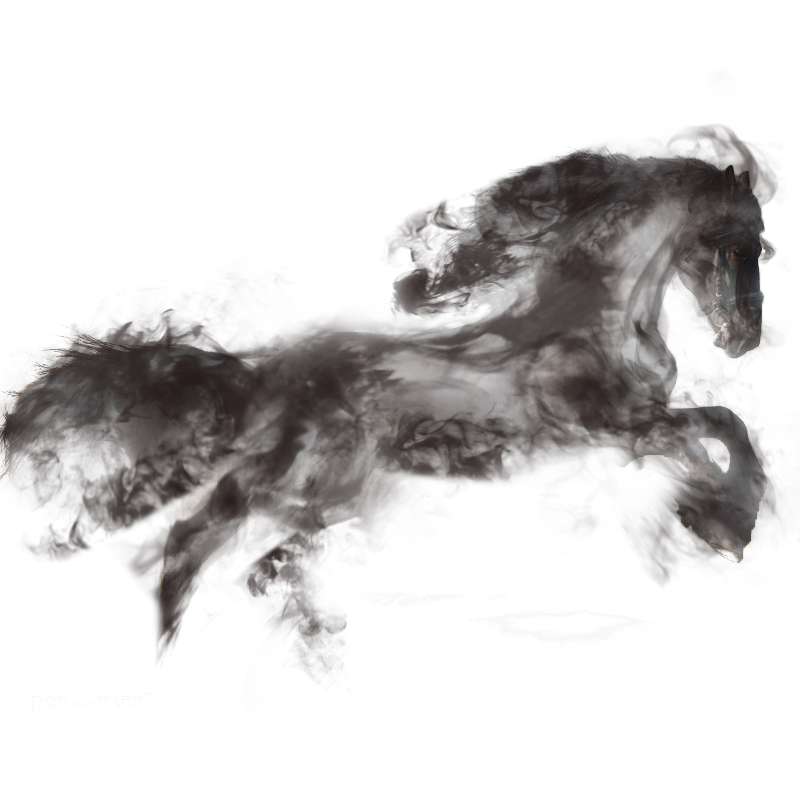 活动2:本文写了一匹怎样的千里马？
他们有哪些遭遇？
(用课文原句回答)

①祗辱于奴隶人之手，骈死于槽枥之间。
②虽有千里之能，食不饱，力不足，才美不外见。
③策之不以其道，食之不能尽其材，鸣之而不能通其意。
如果你就是这匹千里马，遭遇了这些，你会对食马者说什么？当时又会是什么动作和表情？参考示例，同桌2人交流讨论。
演读,是指用表演的方式进行朗读。演读的演,指的是从内心和外表两个方面。外表方面尤其关注动作和表情。
如果你就是这匹千里马，遭遇了这些，你会对食马者说什么？当时又会是什么动作和表情？参考示例，同桌2人交流讨论。

参考示例：
如果我是千里马，我会倚靠着马厩里的栅栏，低垂着脑袋，叹着气说：“真是憋屈啊，良马配良将，良马赴疆场，我现在连一匹普通的马都不如，只能委屈地活着，碌碌无为，老死在这马厩里。”
在演读中，同学们已经学会用停顿来表达语气，但情感还不够饱满，还要学会用连读来突出情感。

尤其是介宾短语要连读，不能拆开。
例如：“祗辱于奴隶人之手
                  骈死于槽枥之间”。
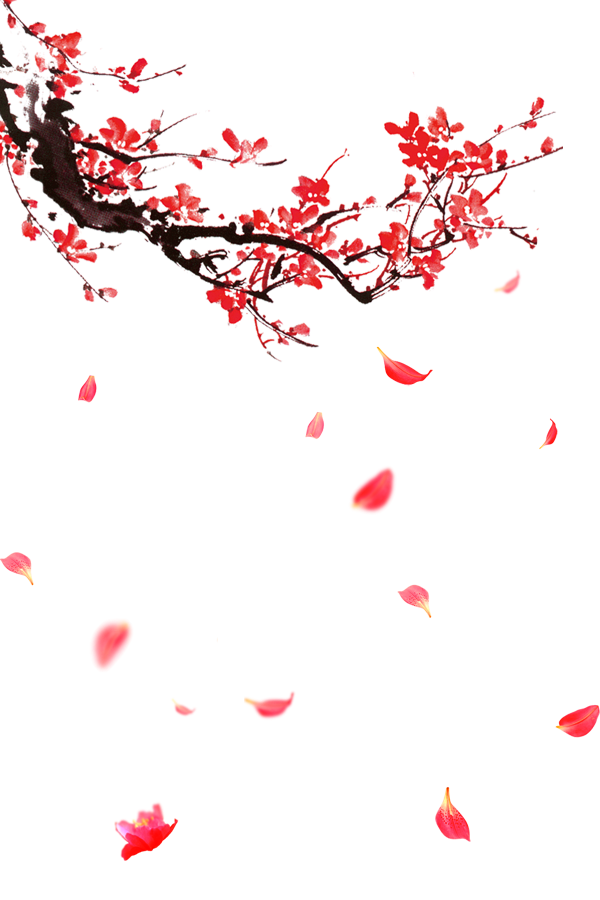 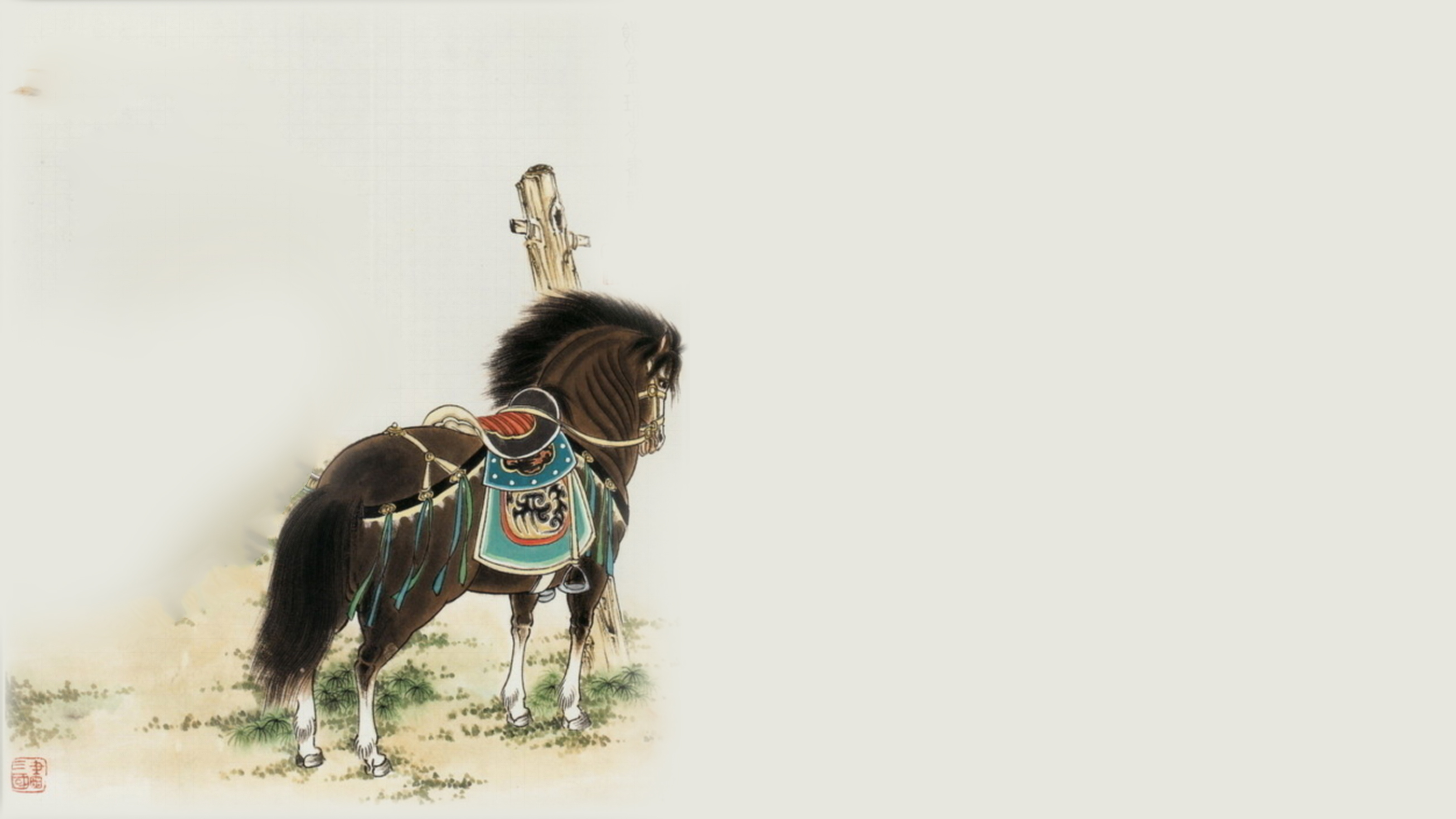 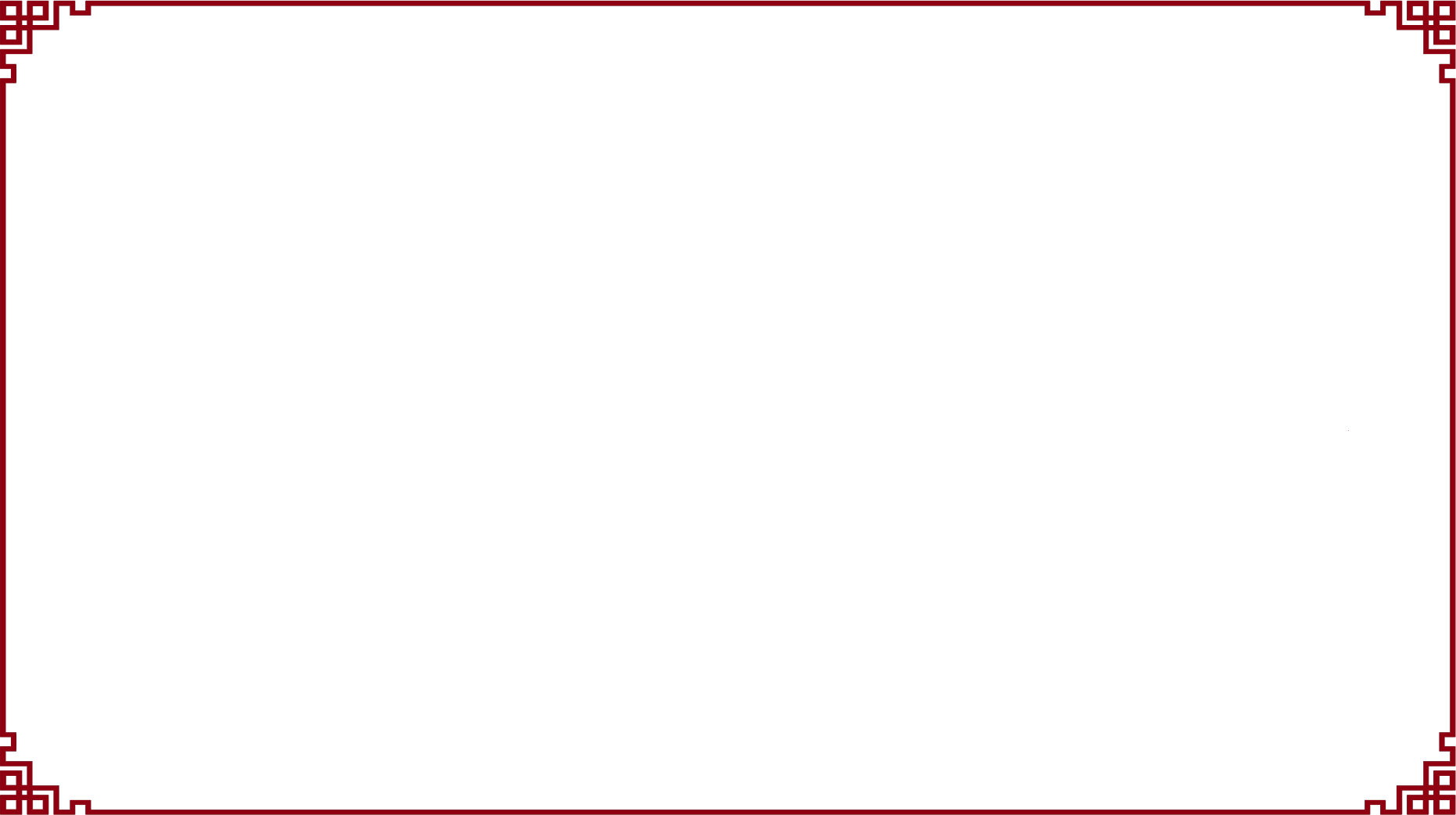 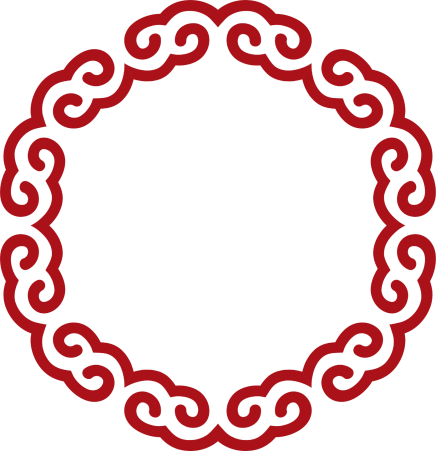 贰
起承转合议马
千里马最痛恨谁呢?
食马者
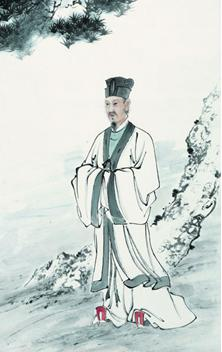 韩愈在文中用了多少“不”字？
不懂用才
不能惜才
不会识才
11个：
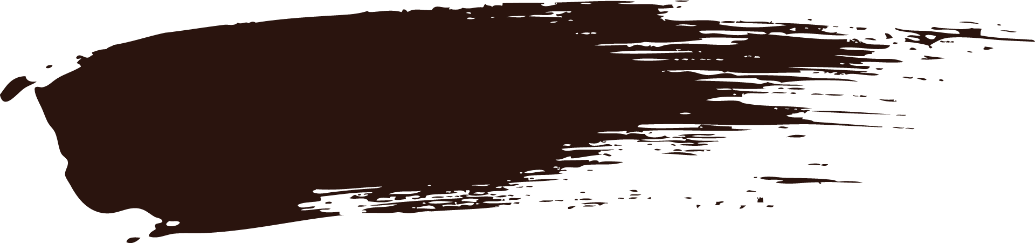 文体知识
“说”： 是古代的一种议论文体，是一些文人志士对事、物有感而发，宣泄心中郁闷，托物寓意的一种体裁。
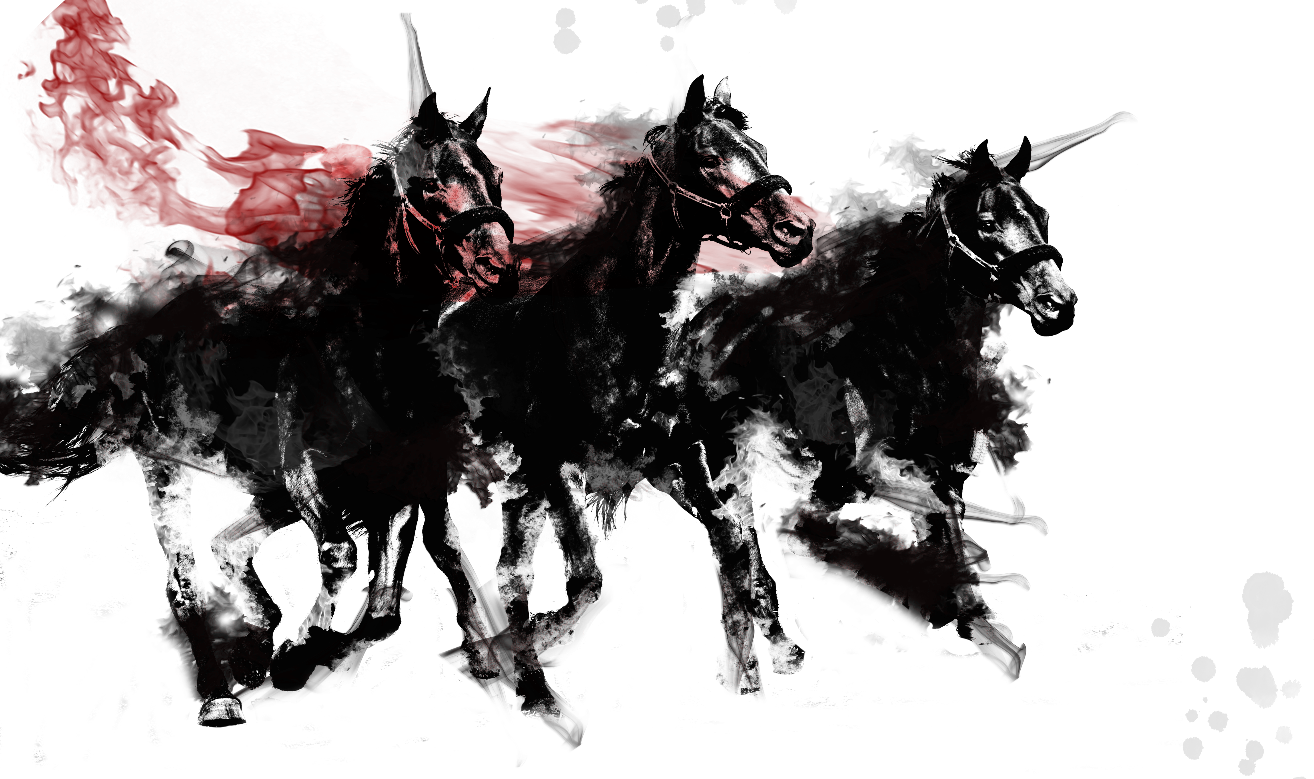 填写下表，探究“不”字在文中的其他作用。
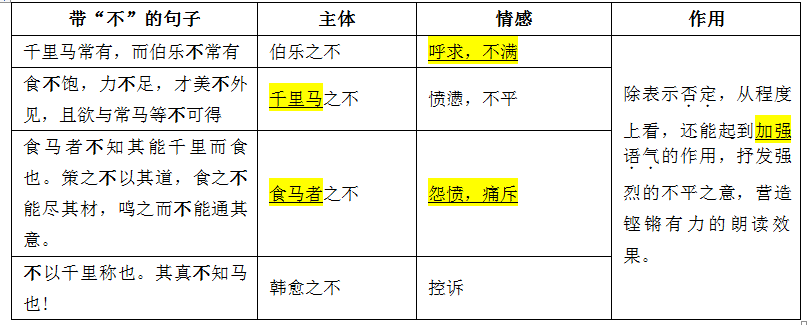 入声字就是声调去声的字。声调短促而急。
“不”作为入声字，在听觉上有“醒耳”作用，其反复出现，既体现出磅礴气势，也强调了作者议马的意图。
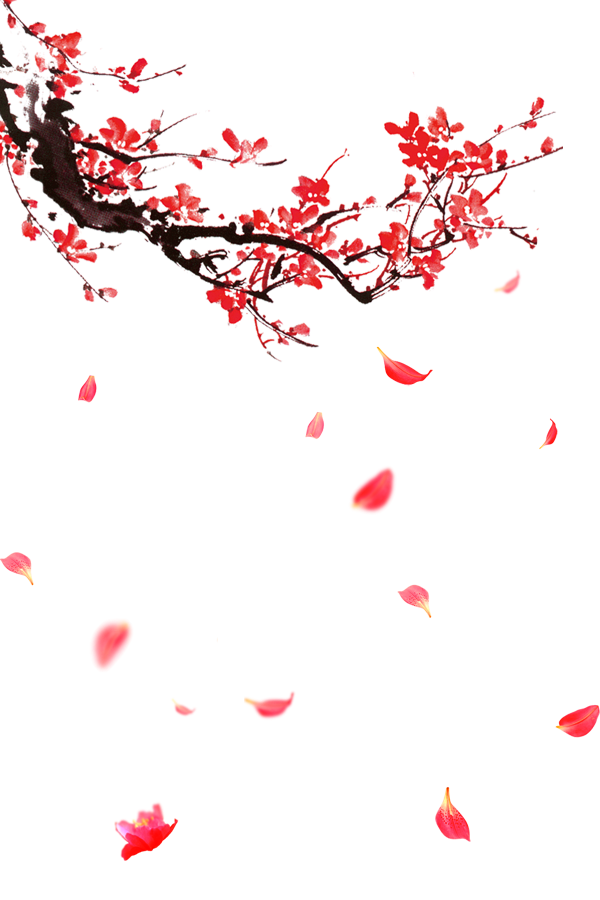 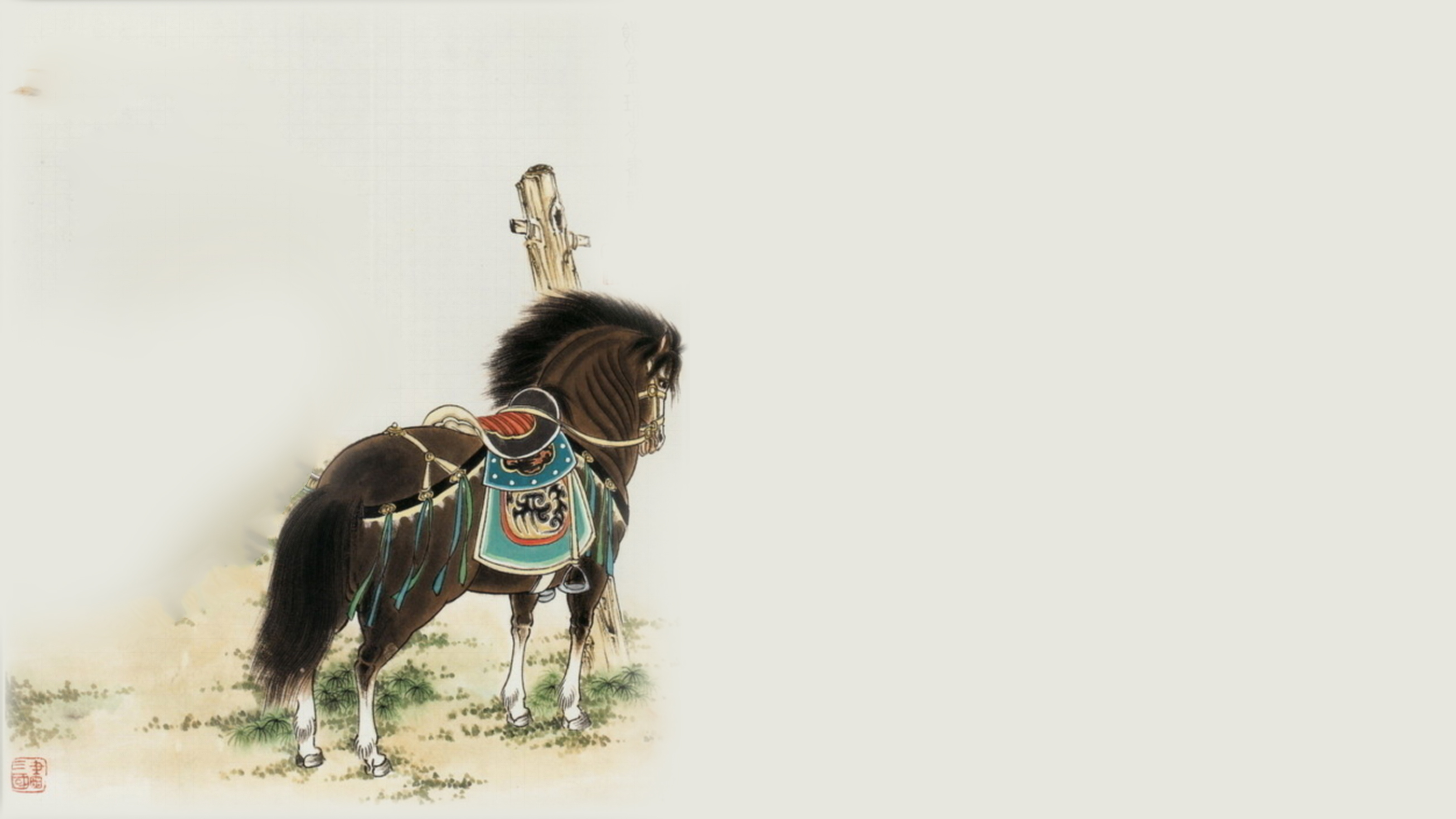 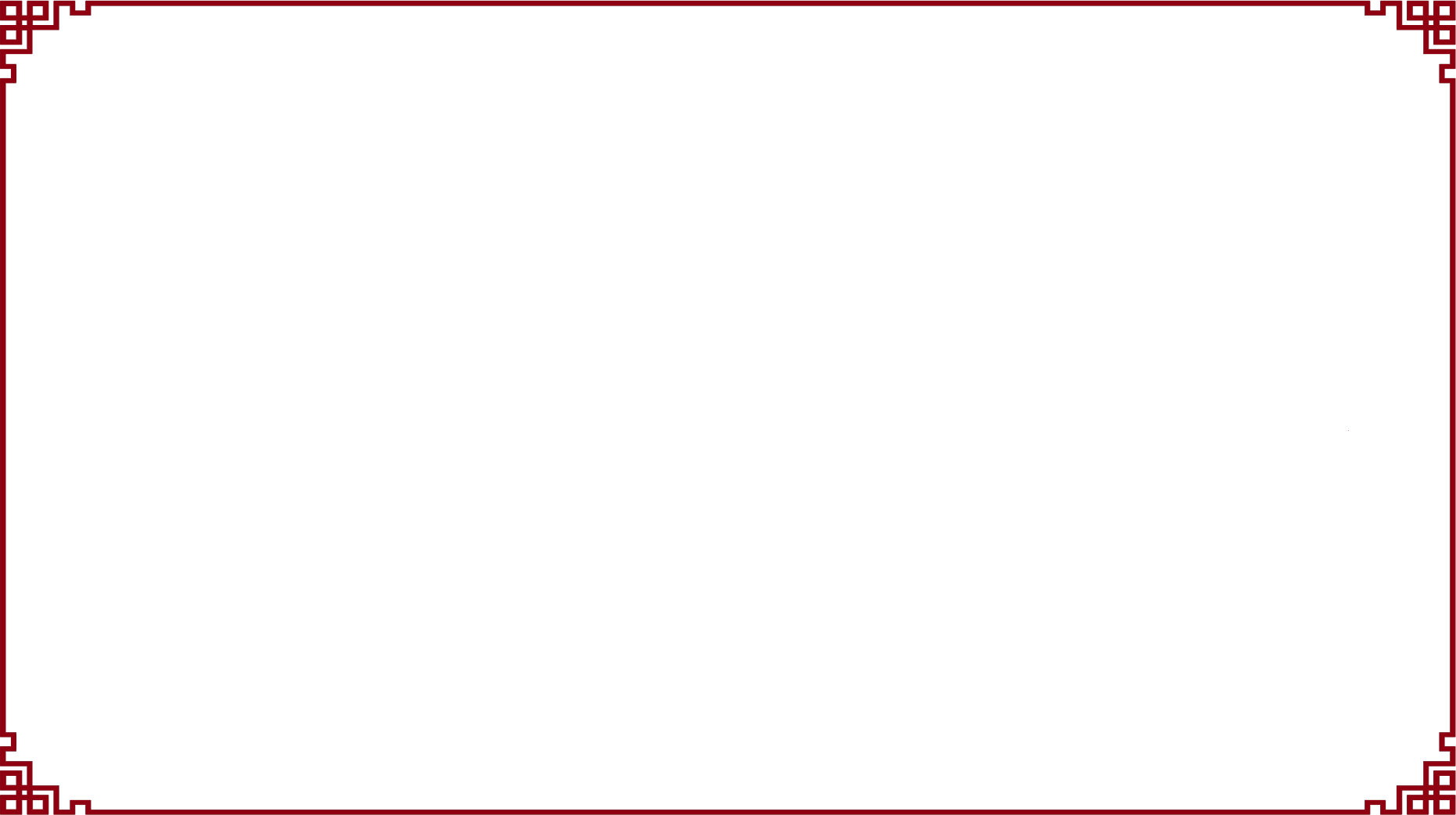 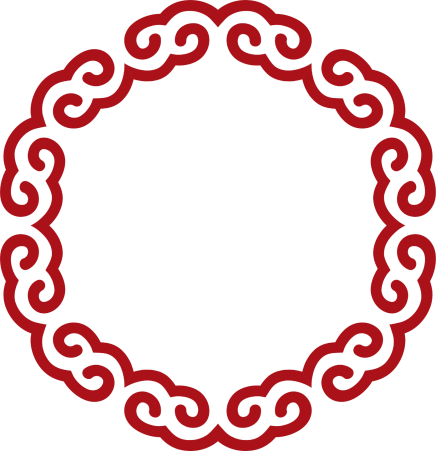 叁
言语如潮诉马
活动1：对照韩愈的初稿，朗读课文，圈出不同之处，选择1句先朗读，后赏析：这样改，在情感表达上有什么优点？
初稿：
①故虽有名马，祗辱于奴隶人之手，骈死于槽枥之间，不以千里称。
②食不饱，力不足，才美不外见，且欲与常马等不可得，安求其能千里？
③呜呼！其真无马邪？其真不知马！
①故虽有名马，祗辱于奴隶人之手，骈死于槽枥之间，不以千里称也。
痛惜
②食不饱，力不足，才美不外见，且欲与常马等不可得，安求其能千里也？
谴责
③呜呼！其真无马邪？其真不知马也！
讽刺
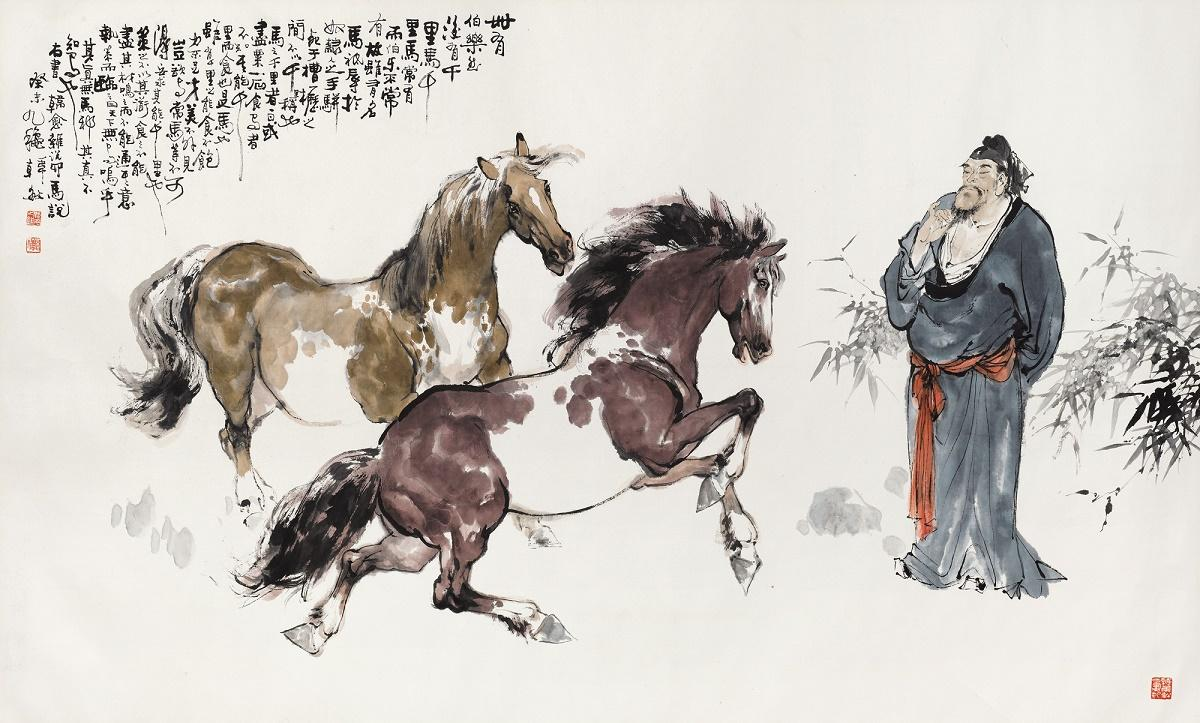 1、段末语气词的作用    表达情感  增强气势
2、再读句子     读出浪推千里的气势       读出韩文如潮的浩荡
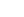 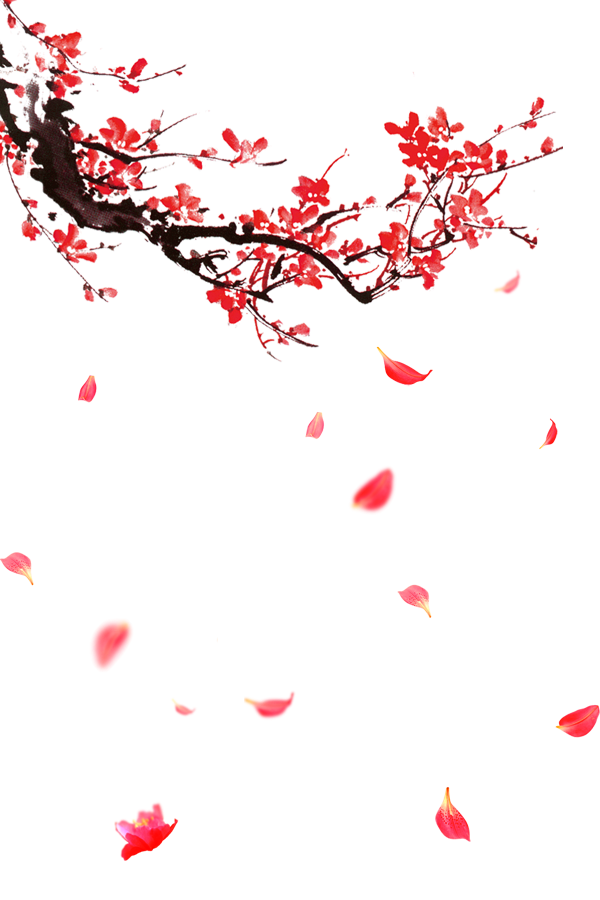 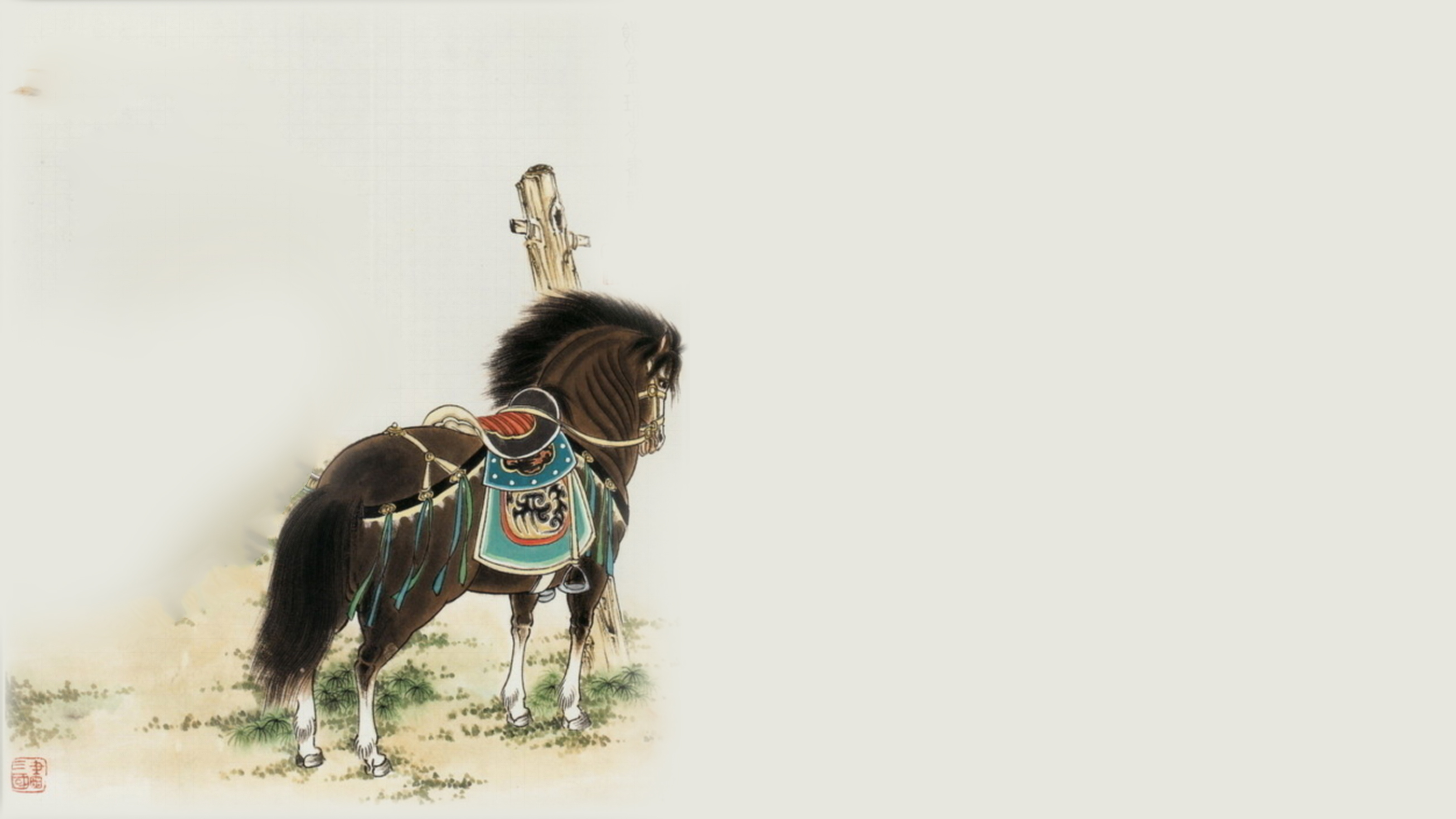 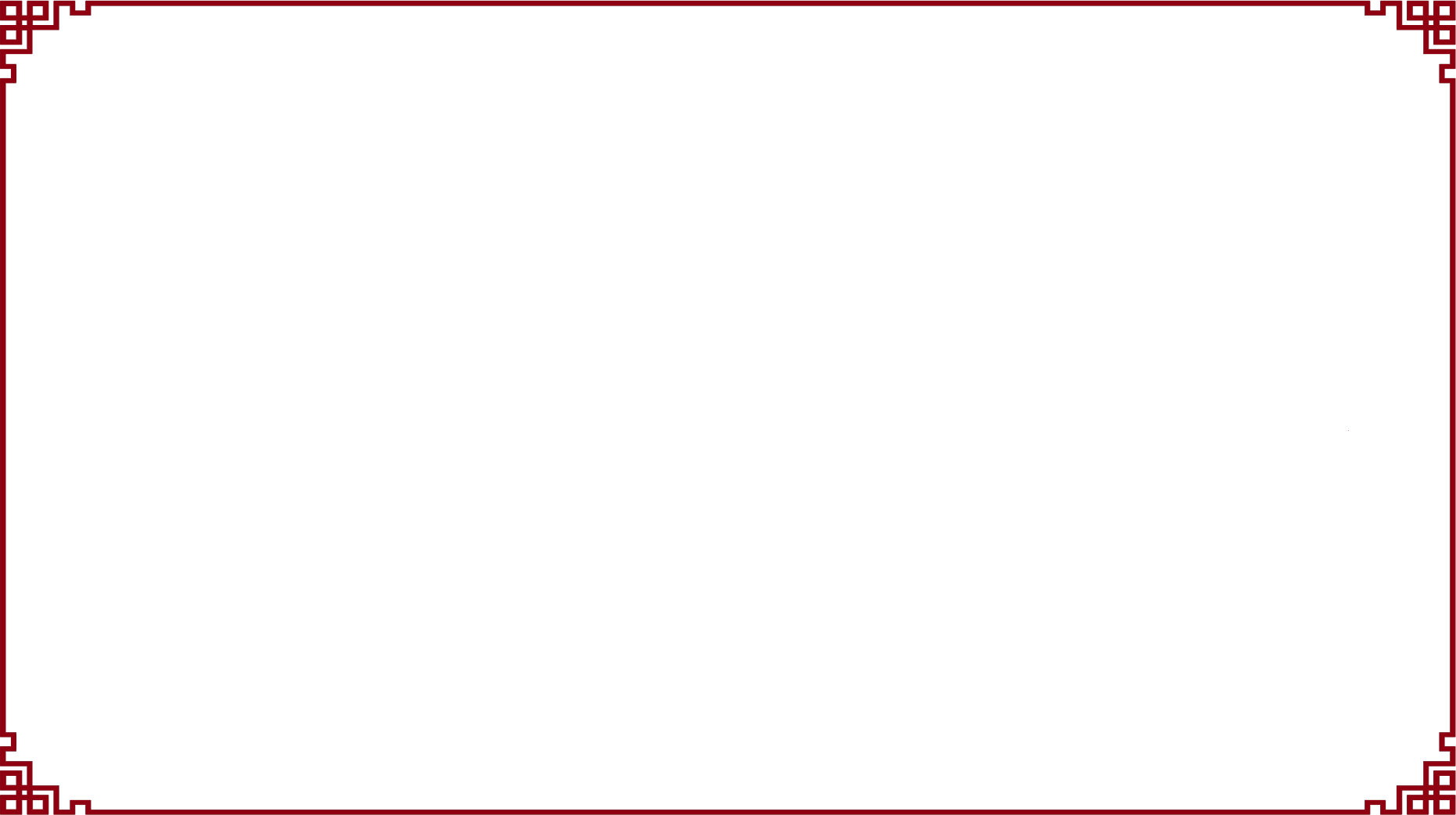 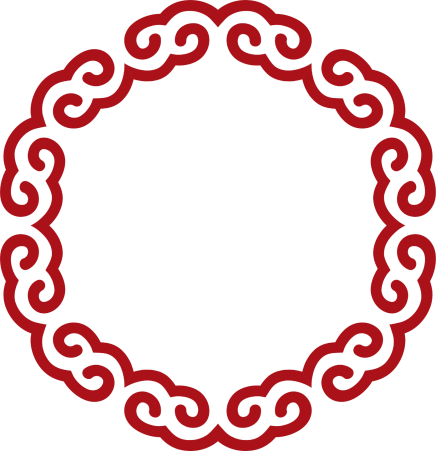 肆
怀才不遇托马
活动1：看视频，思考本文只是在写马吗？
托物寓意，表达对封建统治者不能识别人才，埋没人才的愤慨之情。
活动2 ：以史为鉴，齐读材料,思考伯乐和千里马的关系
材料一  伯乐一过冀北之野，而马群遂空。
— —《送温处士赴河阳序》

材料二  昔人鬻（yù）马不售于市者，知伯乐之善相也，从而求之，伯乐一顾，价增三倍。
— —《为人求荐书》
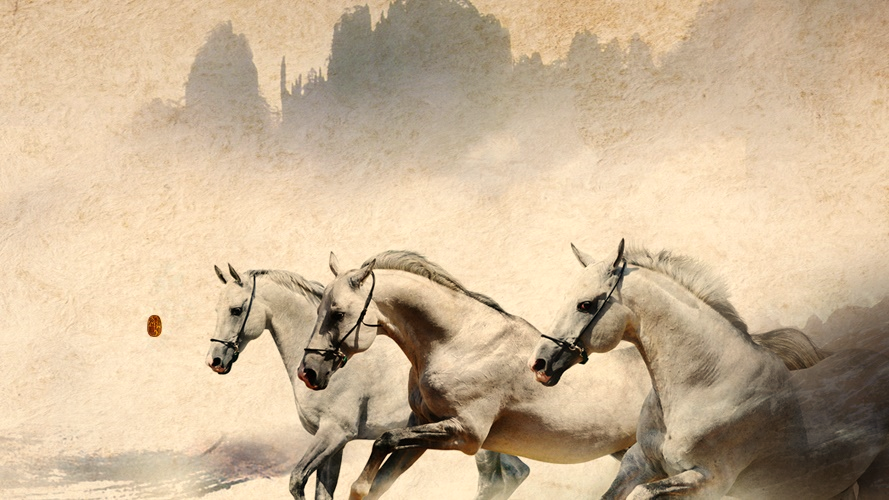 课后作业:
如果有一天，当你也陷入怀才不遇的困境，那时的你，将何去何从？谁才是决定我们人生的真正伯乐？课后写下你的见解，不少于200字。